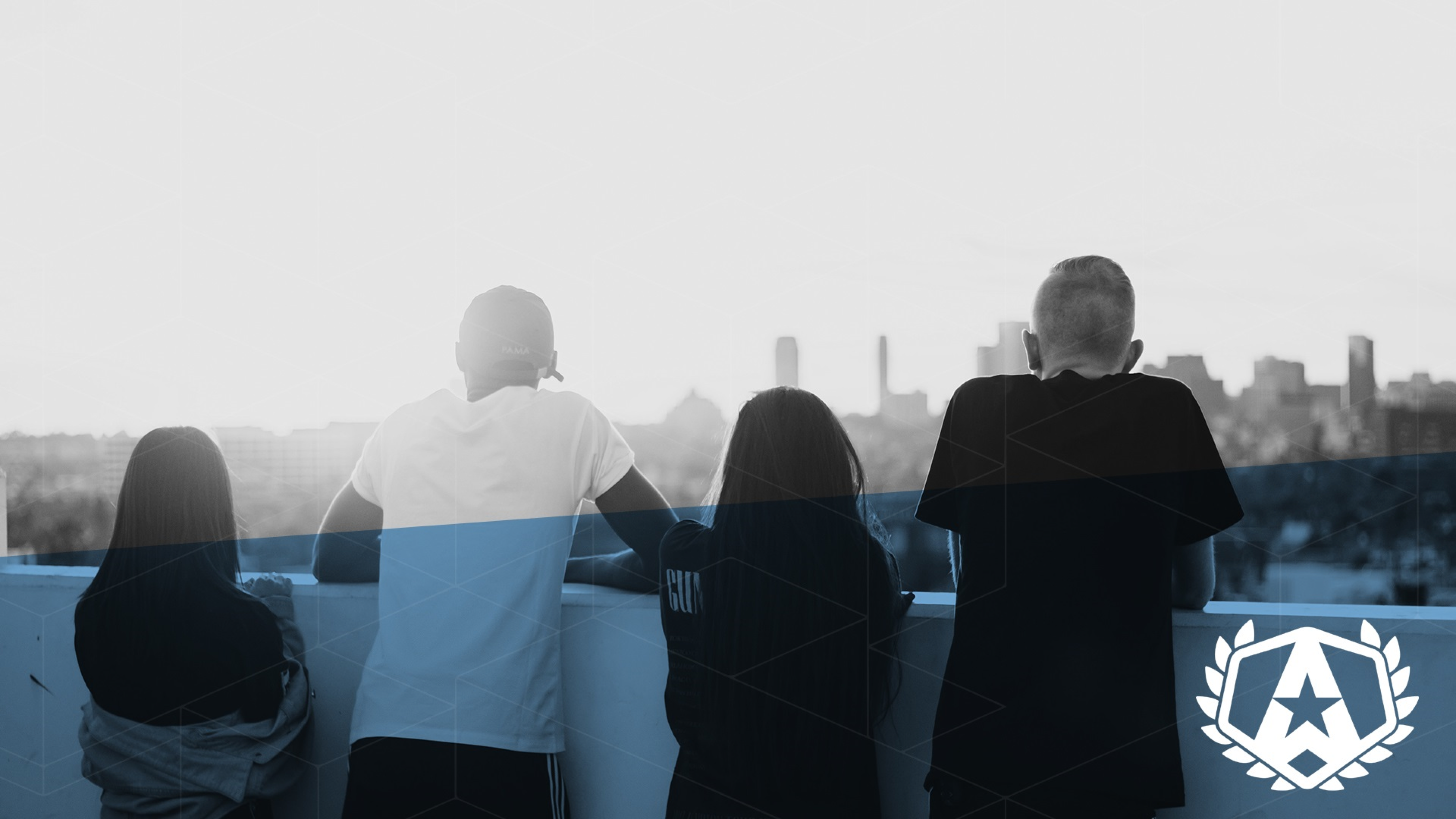 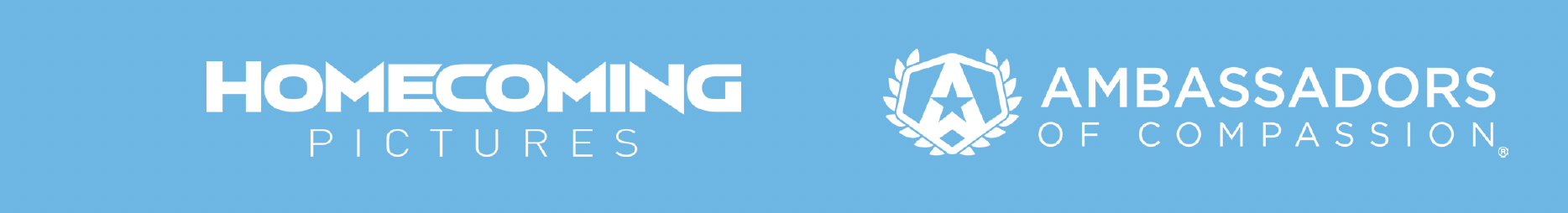 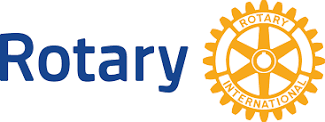 Rotary District 5170 
and 
Ambassadors of Compassion
Helping to solve the mental and emotional health crisis 
facing our youth in the Bay Area
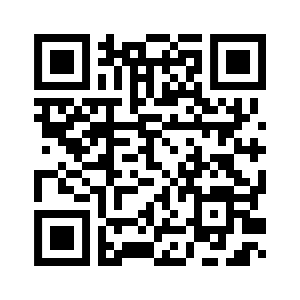 More information and materials on Rotary District 5170 and Ambassadors of Compassion
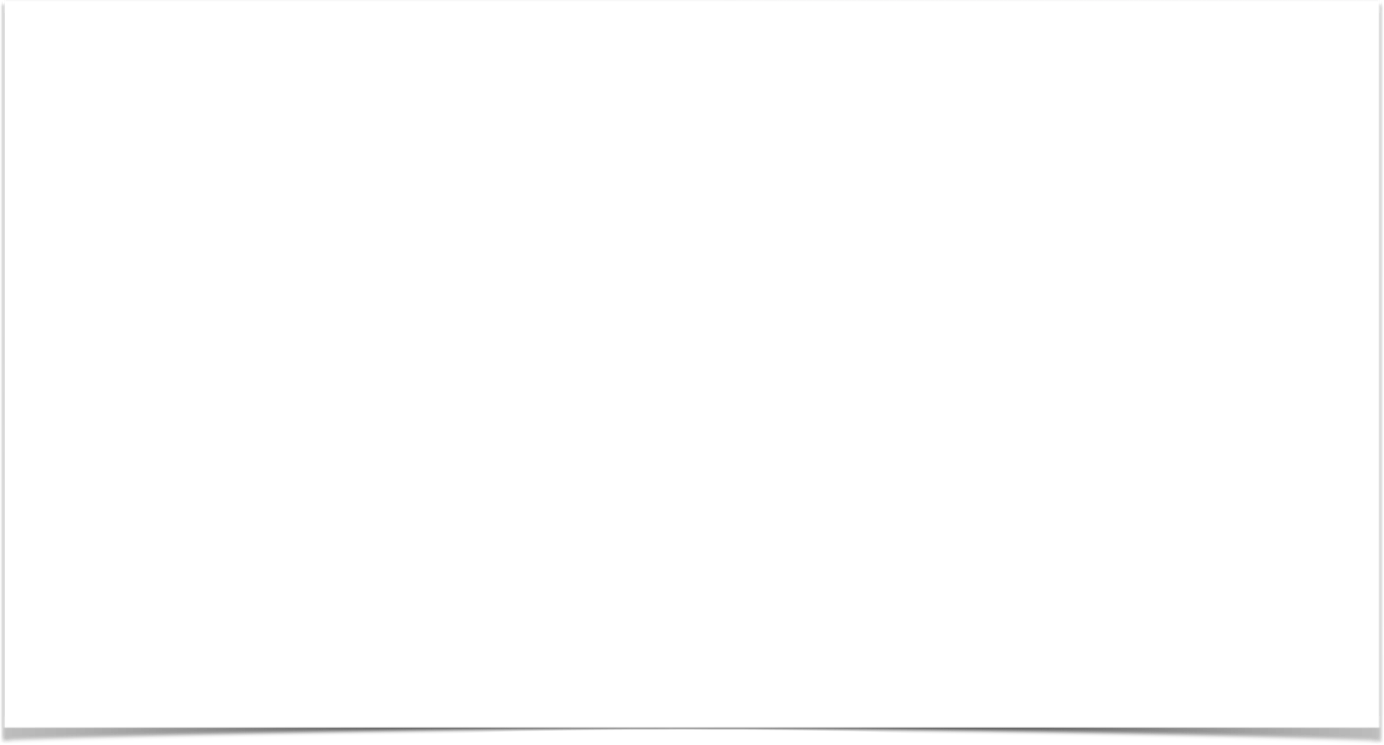 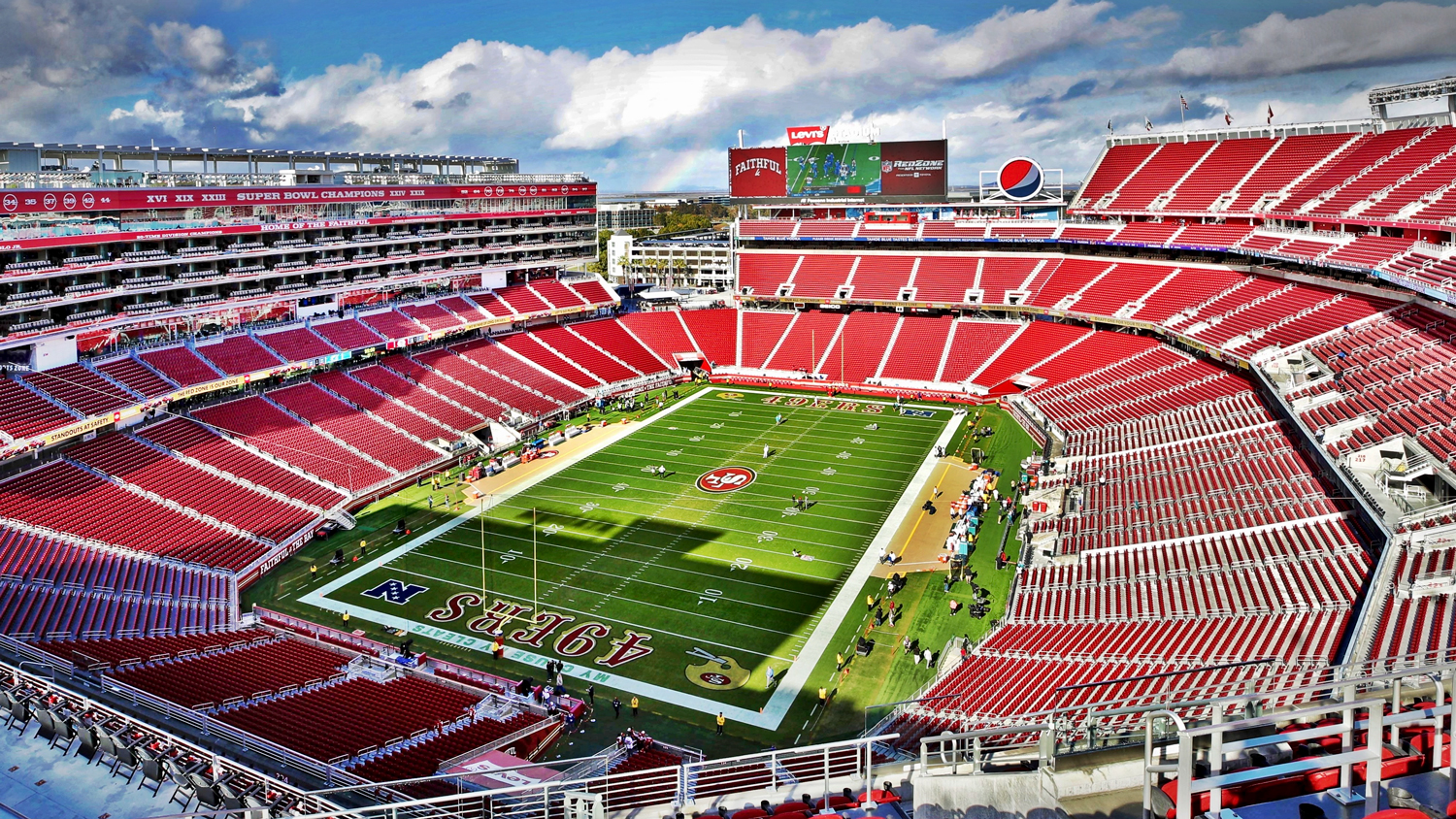 Levi’s Stadium - 10,000 Students
Creating the largest Mental and Emotional Resiliency Building 
Kickoff in the Nation